Mathematics
Coordinates recap
Downloadable resource
Mr Maseko
‹#›
Try this
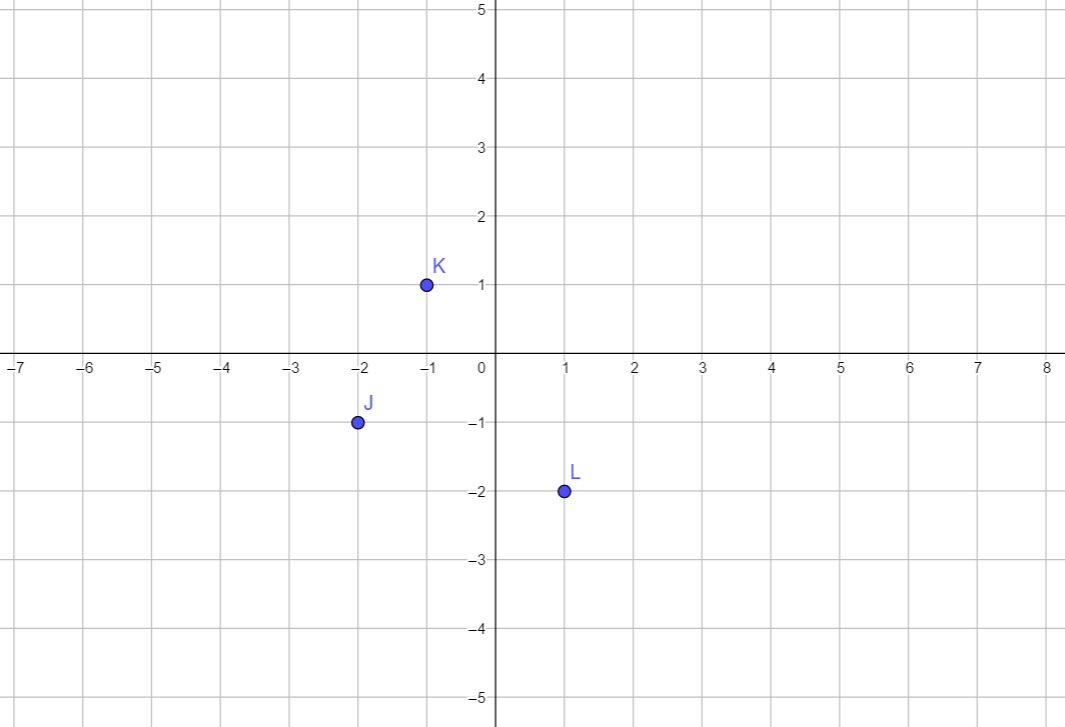 Using right, left, up and down. Describe the path between the coordinates J, K and L
What other coordinates are the same distance apart?
(-3, 2) is the same distance from J as L.
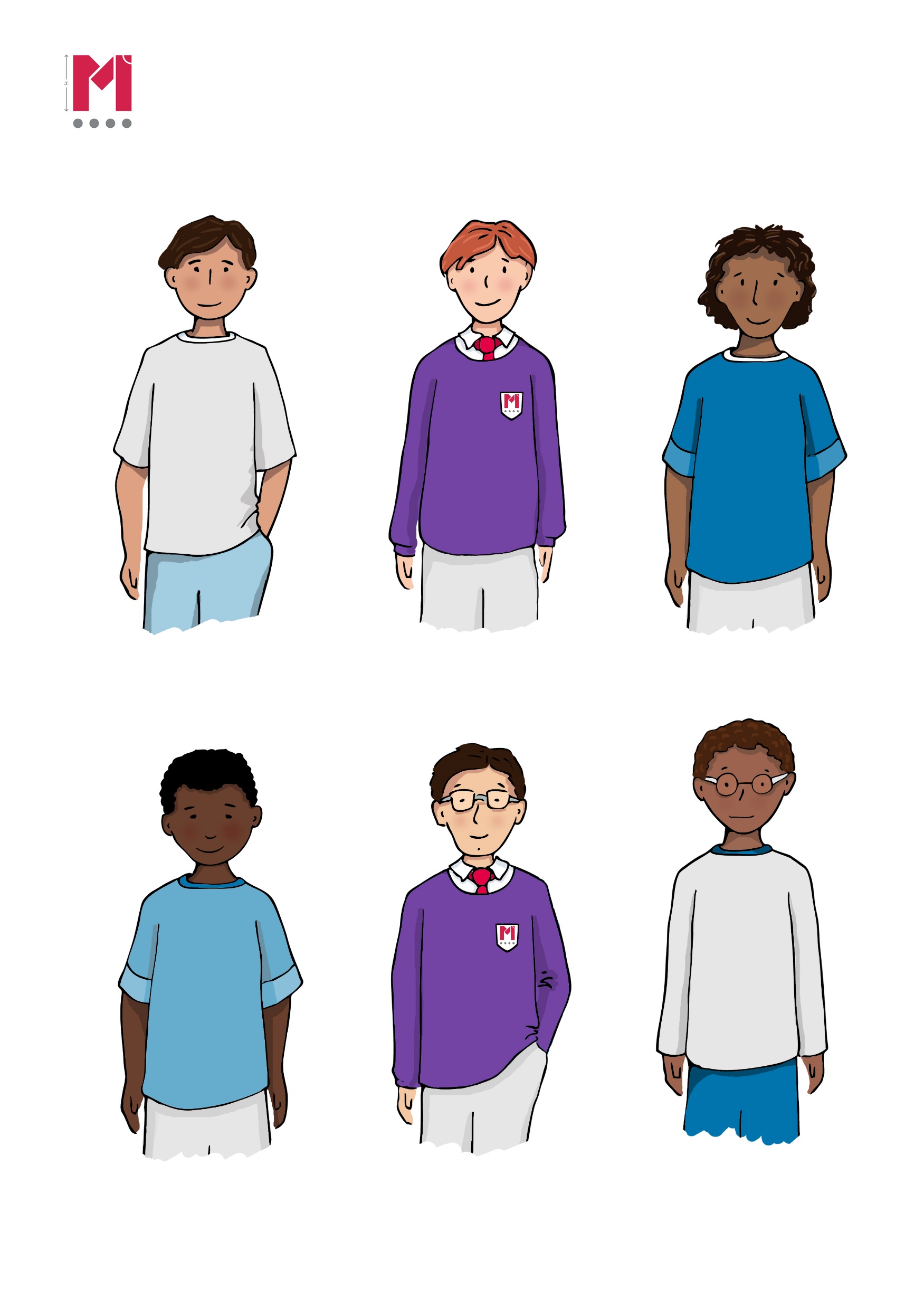 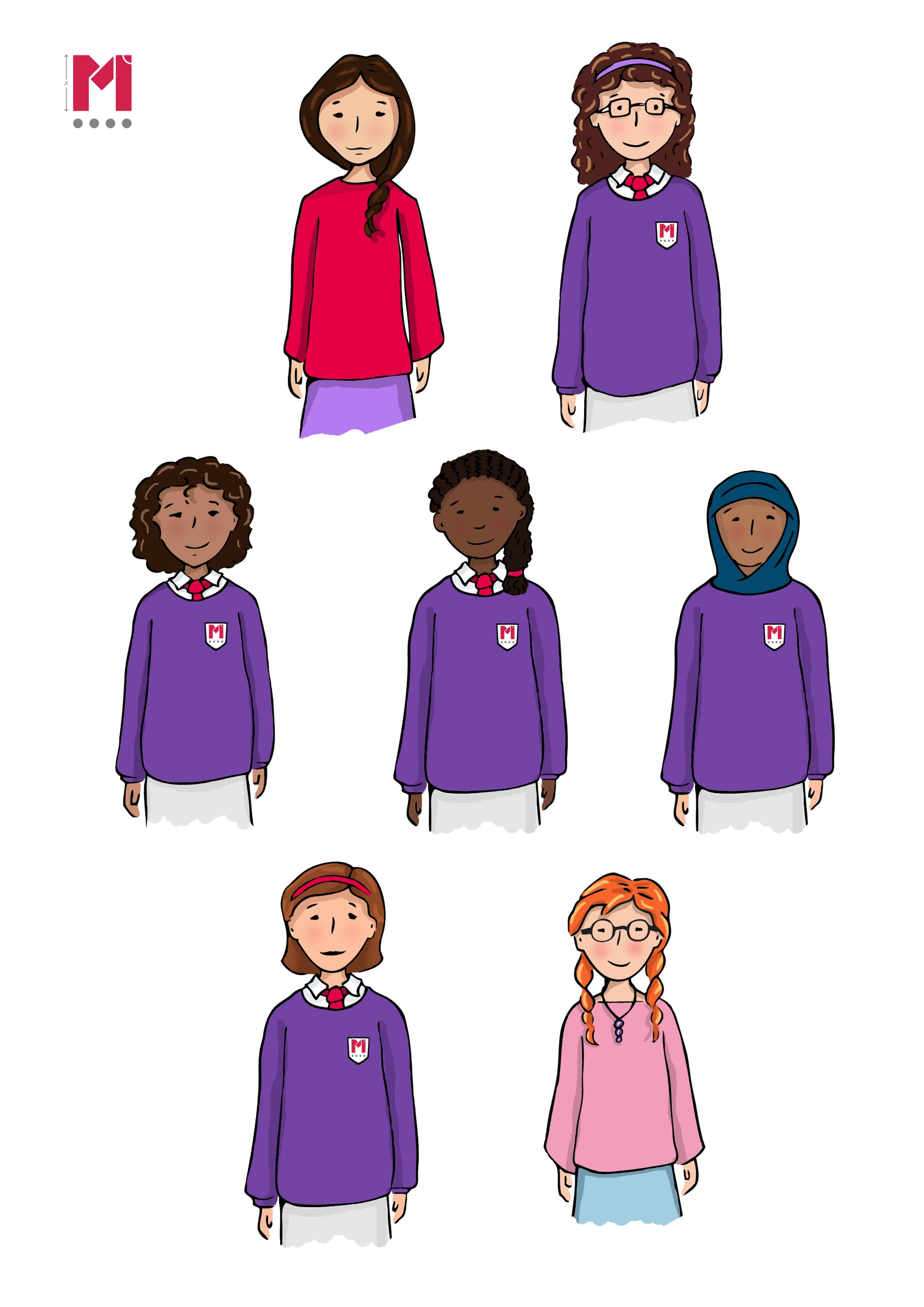 From J to L, it’s one down and 3 right
Connect
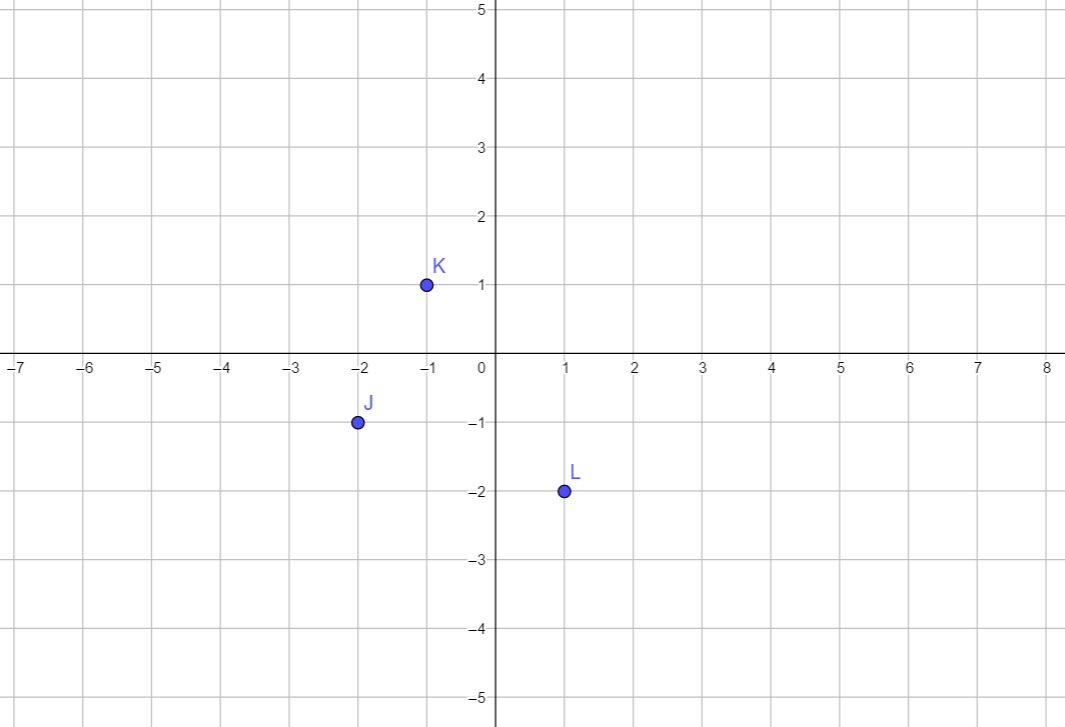 Coordinates are used to describe a path on grid called a Cartesian plane. 
This path is always from the origin

When stating the path we always travel horizontally then vertically
Independent task
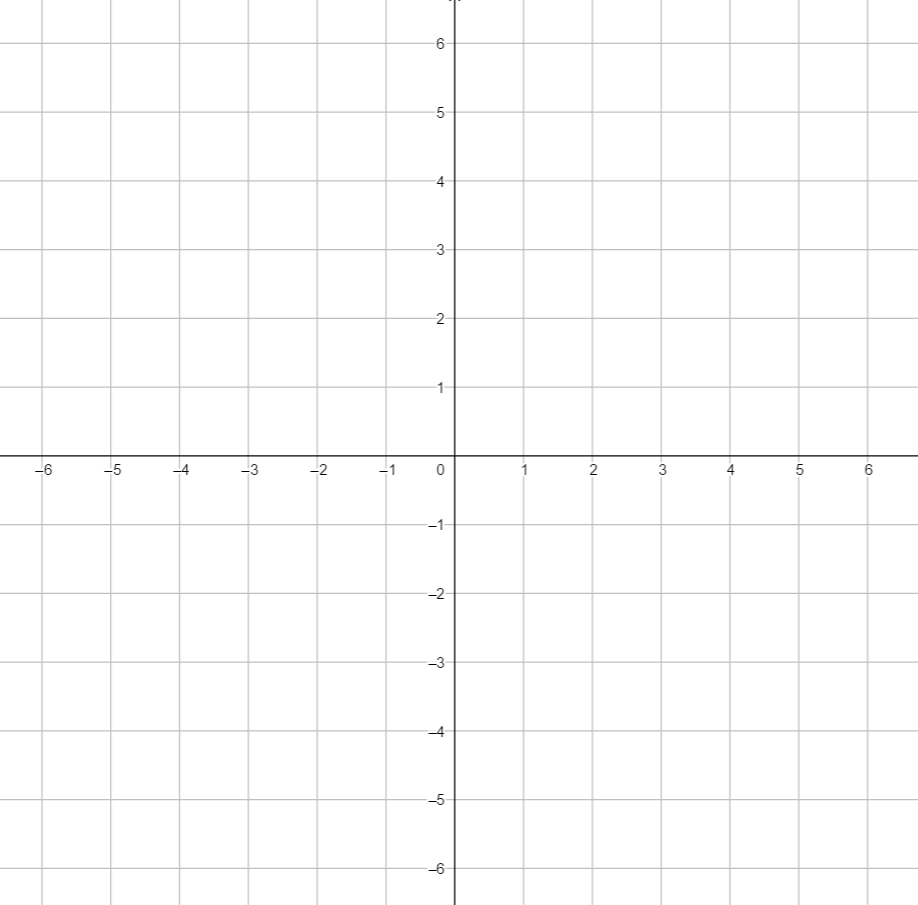 Plot as many points on the grid as you can, that are all the same distance from the origin

What is the maximum number of points you can plot that are the same distance from the origin?
Explore
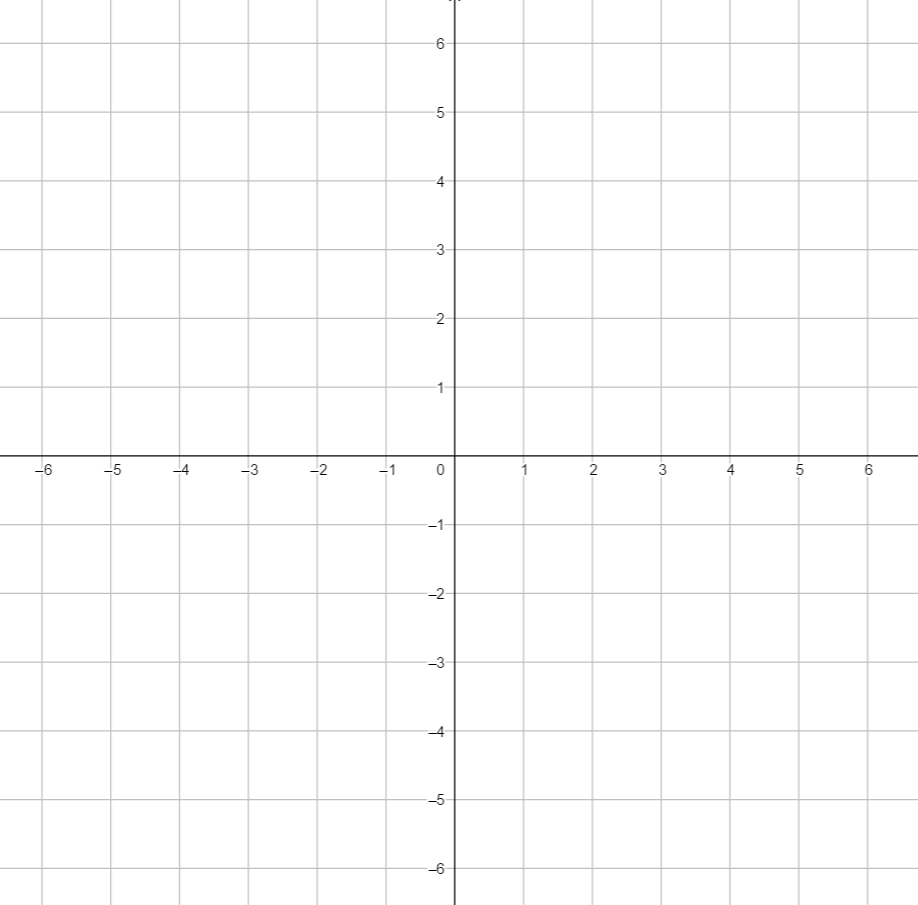 I start at (0, 0) then:
I move right/left                 spaces
I move up/down                 spaces
If the sum of the numbers in the 2 boxes is 6, what are the possible coordinates I end up at?